Welcome!
Elm Street church of Christ
November 29, 2020
[Speaker Notes: Needed Changes:
Date

Note:  Any particular slide can be hid or unhid as needed.  Example:  If new members, then unhide.  Otherwise, keep hidden.]
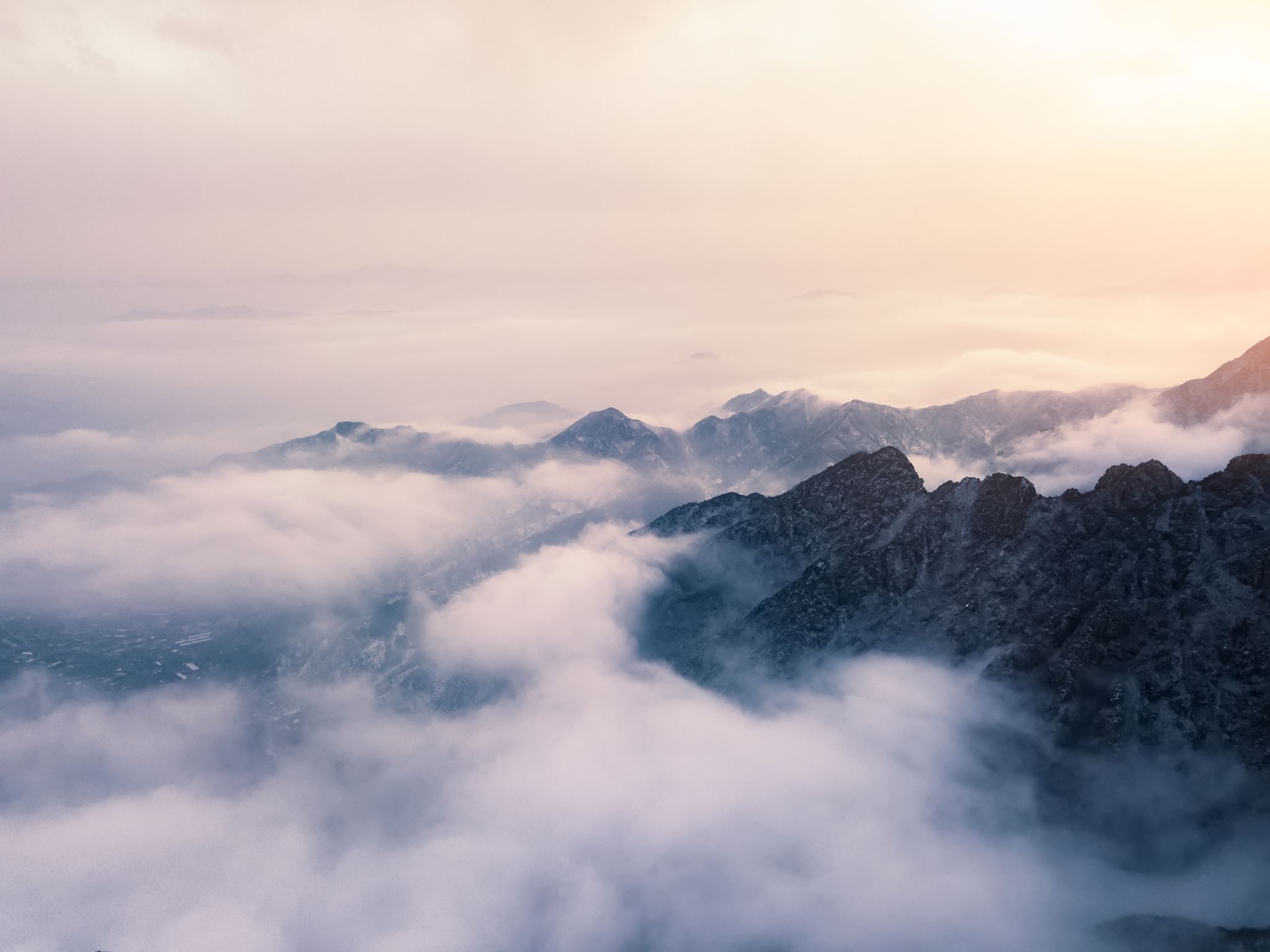 What kind of worship is God seeking?
John 4:19-24
Does God care how He is worshiped?
John 4:19-24 Implies He Does
He Has Cared in the Past
Pattern of the tabernacle – Exodus 25:1-9
Place of worship – John 4:20,  22; Deuteronomy 12:5-7; 1 Kings 12:26-27
Worship offered in the past – Leviticus 10:1
He Says He Cares – John 4:23; Colossians 3:17; 2 Timothy 1:13; Matthew 15:7-9
Will our type of worship affect our standing with God?
John 4:19-24 Implies It Does
It Has in the Past
Israelites – Exodus 32:1-10
Nadab and Abihu – Leviticus 10:1-3
King Saul – 1 Samuel 13:8-14; 15:20-23
He Says It Will – Matthew 7:21-23; Acts 17:29-31; John 12:48
What kind of worship is God seeking?
True Worship – John 4:23-24
Worship in Spirit – because God is Spirit – John 4:24; Acts 17:24-25
Worship that isn’t heartfelt misses the point – Psalm 50:7-23; 51:12-17
Worship in Truth
We must do what He says – Luke 6:46; Matthew 7:21-27
Example of Cain and Able – Genesis 4:1-5; 1 John 3:11-12; Hebrews 11:4, 6; Romans 10:17
What kind of worship is God seeking?
True Worship – John 4:23-24
Worship in Spirit – because God is Spirit – John 4:24; Acts 17:24-25
Worship that isn’t heartfelt misses the point – Psalm 50:7-23; 51:12-17
Worship in Truth
What kind of worship is God seeking? – 1 Corinthians 2:11-13 – He must tell us!
Singing, Praying, Lord’s Supper, Preaching, Giving
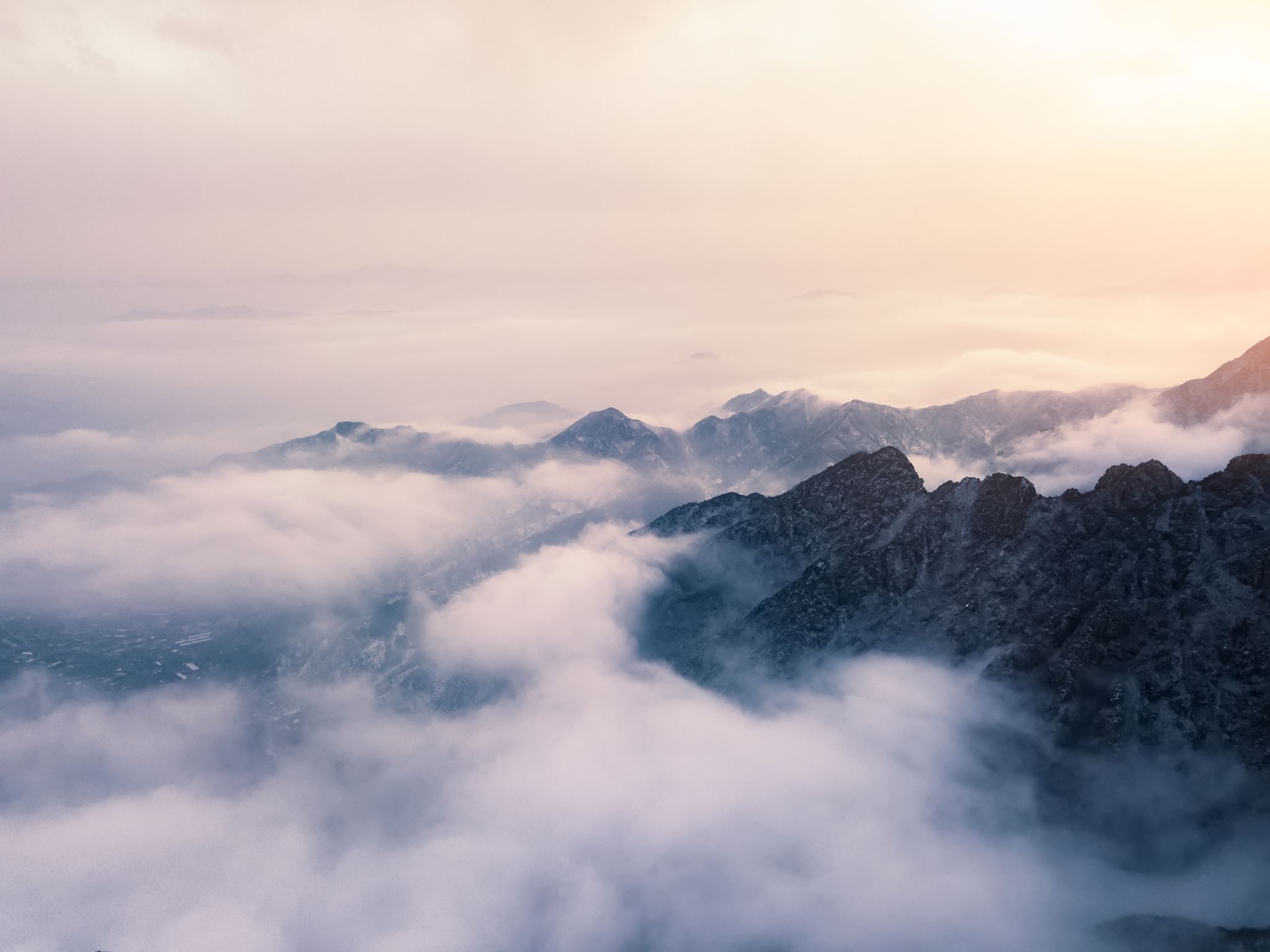 What kind of worship is God seeking?
John 4:19-24